Flusso di energia della radiazione di dipolo
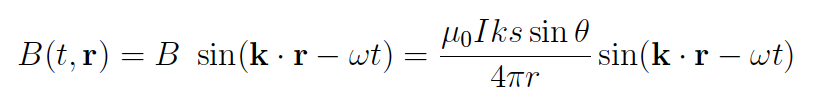 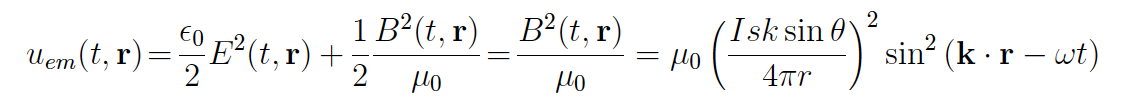 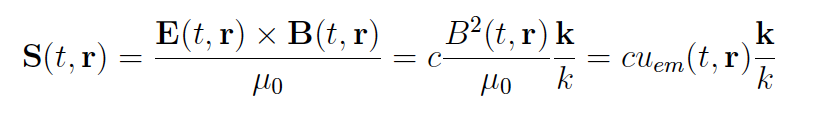 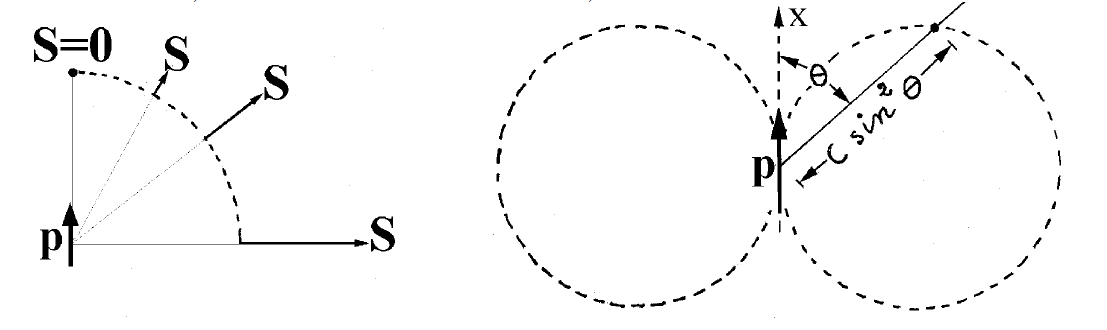 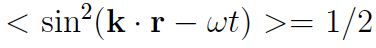 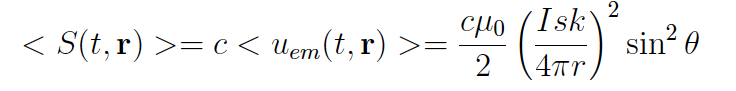 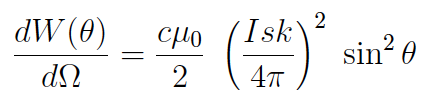 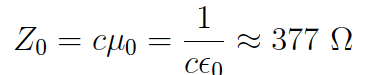 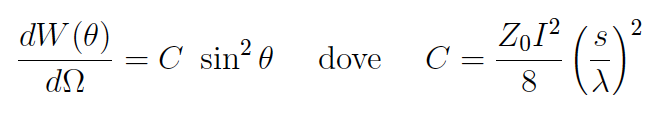 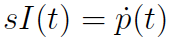 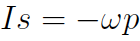 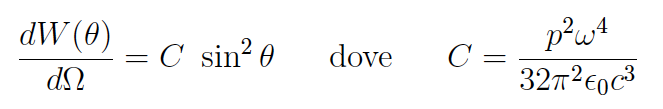 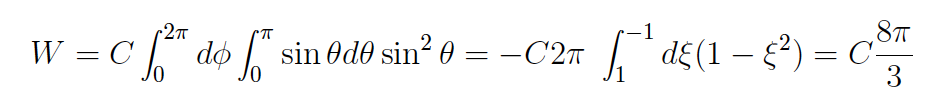 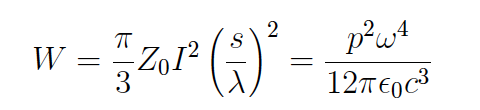 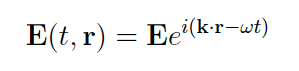 Onda piana progressiva polarizzata linearmente, parte reale
Fronti d’onda, superfici a fase constante
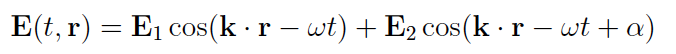 Forma generale dell’onda piana; E1 e E2 vettori costanti e perpendicolari tra loro e a k
= 0 o p onda polarizzata linearmente; a = ± p/2 onda polarizzata elitticamente.
Se E1 = E2 onda polarizza circolarmente
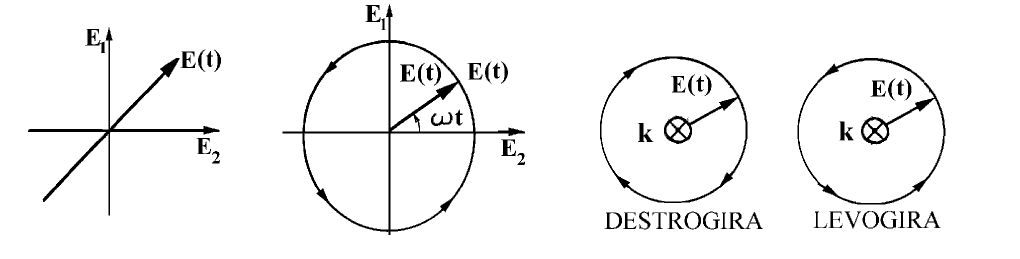 Fattore di diffrazione
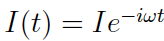 Filo percorso da corrente  uniforme di spessore trascurabile rispetto a l e lunghezza arbitraria
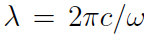 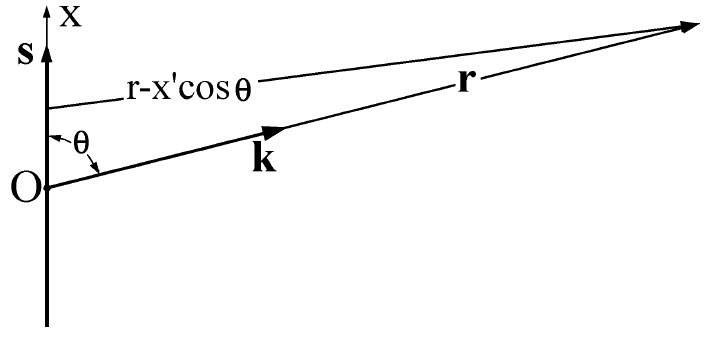 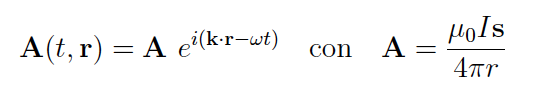 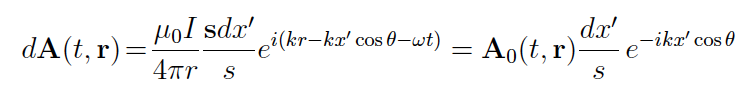 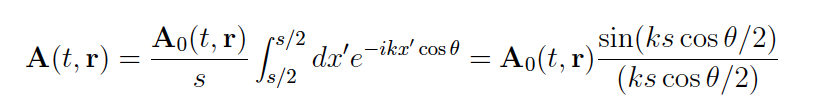 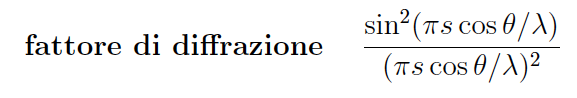 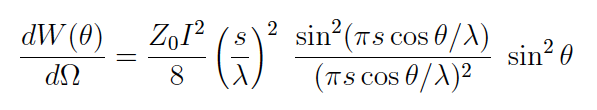 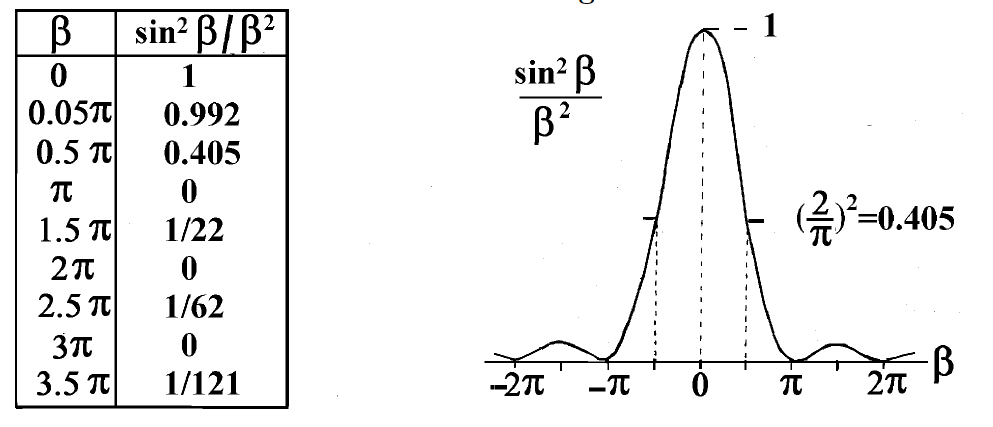 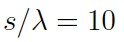 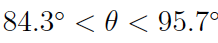 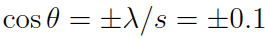 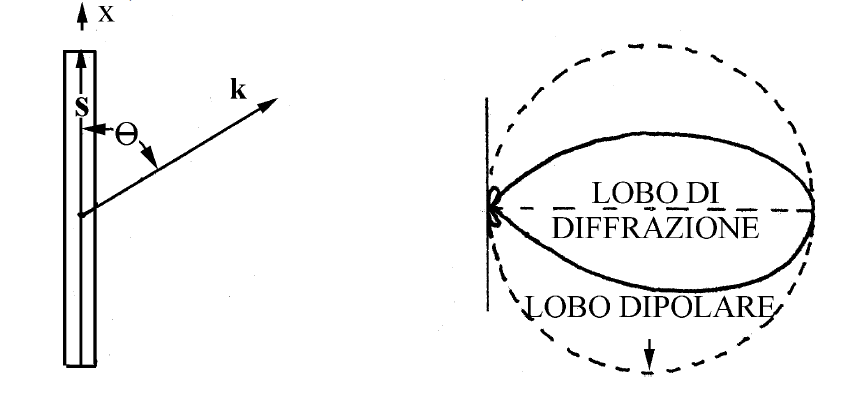 Radiazione emessa da cariche in moto lento
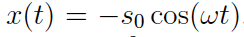 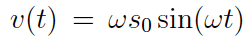 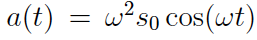 v0 = ws0 << c
<< 1
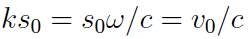 Carica oscillante equivalente a un dipolo armonico nell’origine
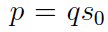 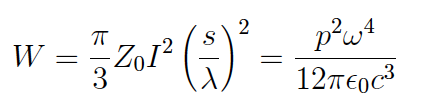 Formula di Larmor
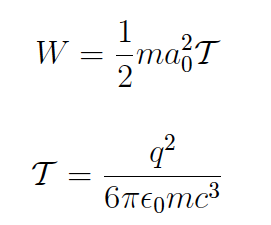 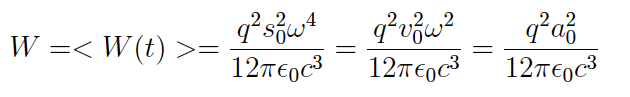 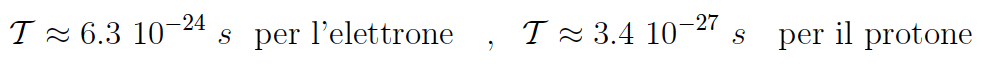 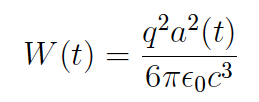 Onda piana in interazione con particella carica
E diretto lungo l’asse x
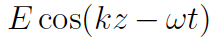 B diretto lungo l’asse y
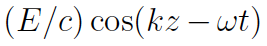 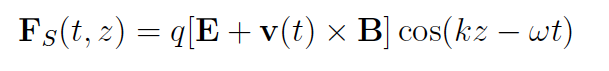 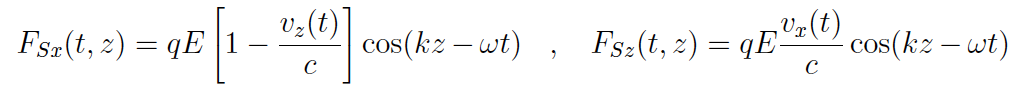 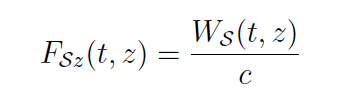 Potenza assorbita dalla particella, fornita dall’onda
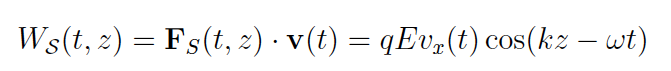 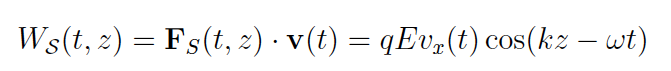 La particella assorbe energia E  e momento E /c quindi onda elettromagnetica trasporta energia e momento
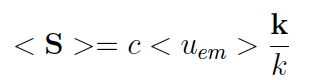 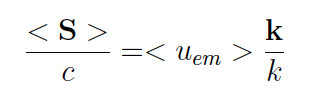 Carica interagente con onda EM, moto indotto dal campo dell’onda
Carica in moto attorno all’origine con v(t)<<c
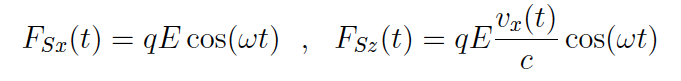 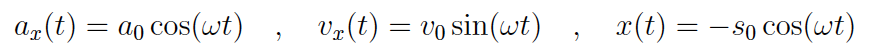 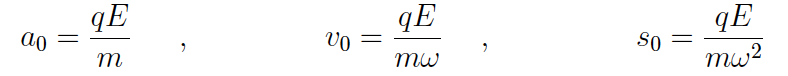 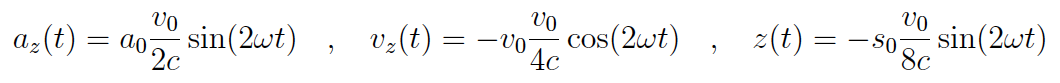 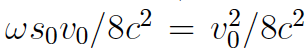 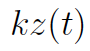 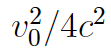 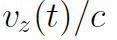 Potenza ceduta dall’onda alla particella:
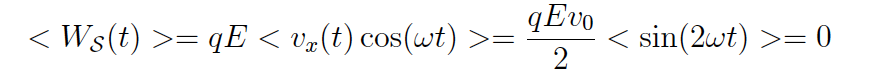 Siccome la particella emette radiazione EM e quindi energia sarebbe violato il principio di conservazione dell’energia, si deve introdurre forza di frenamento radiativo
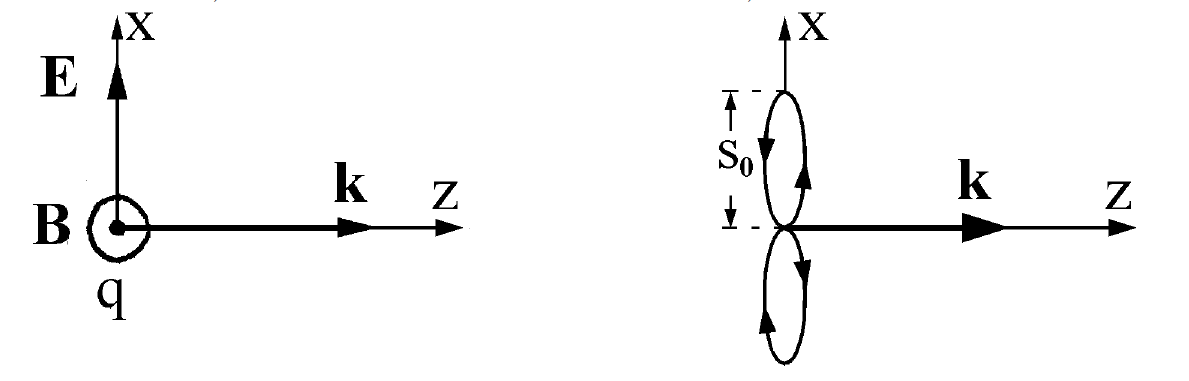 Forza di frenamento di Lorentz
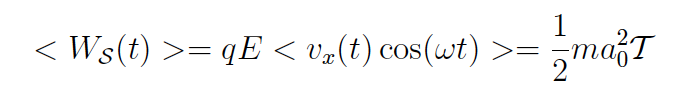 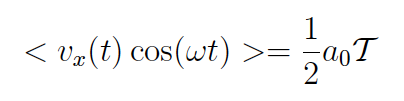 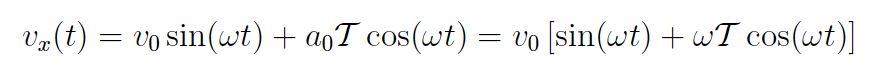 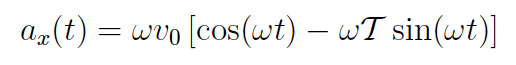 Di conseguenza ax non molto diverso da quello previsto dalle equazioni prima di introdurre forza di frenamento
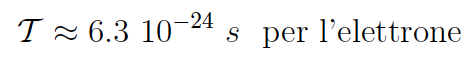 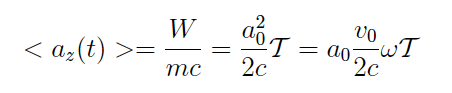 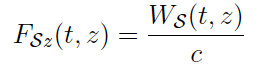 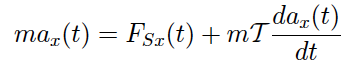 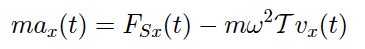 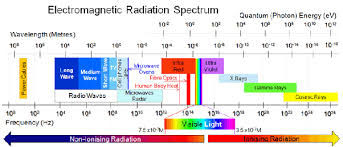 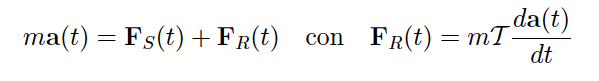 << 1
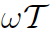 Scattering Thomson
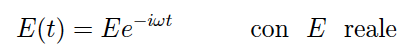 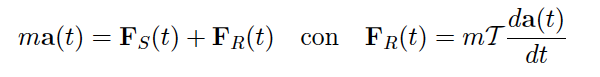 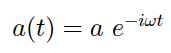 a complesso
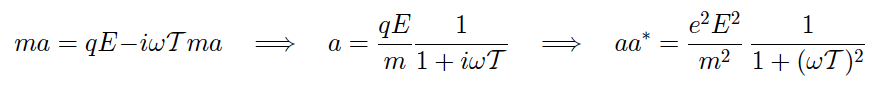 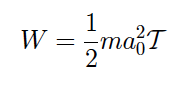 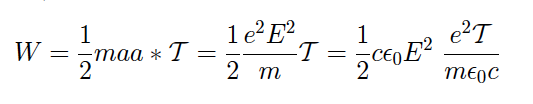 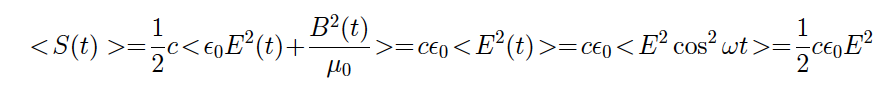 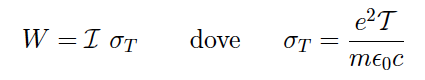 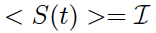 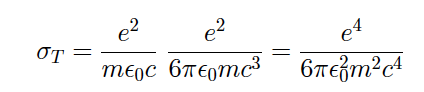 sT sezione d’urto Thomson
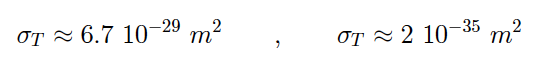